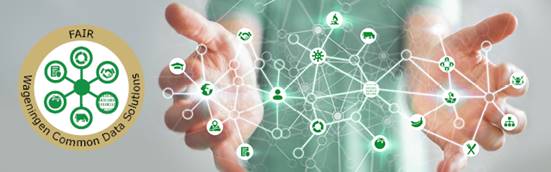 Automatic metadata exchange between iRods and Geonetwork
Willem Laan, Martin Klompmaker (WMR) & Maarten Storm (WenR)
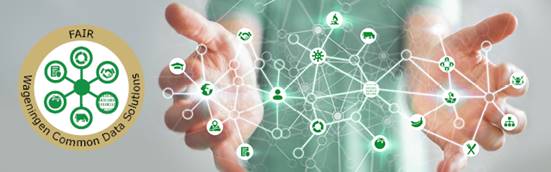 Introduction
Wageningen Marine Research
Applied Science Institute for Marine Aquatic research


Application Support Team
8 members, responsible for Research Data infrastructure
Implementation and maintenance of the applications, databases and other infrastructure from a functional perspective
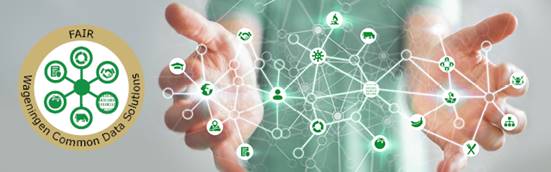 Background
Collaboration of WenR and WMR in using Geonetwork for their respective metadata infrastructure

Within WMR we will adjust the control process of data-management with compulsory entering metadata into Yoda/iRods from a project management/research perspective.

Within WENR the Geodesk will use this tool to provide geospatial datasets and metadata to employees and students of WUR. 

In the same way the DUIN project of WOT N&M will use this tool to provide geospatial data and metadata to researchers.
 

Aim  
Up and running infrastructure of metadata entered in Yoda and via a (near) real-time interface imported into instances of Geonetwork at WenR and WMR
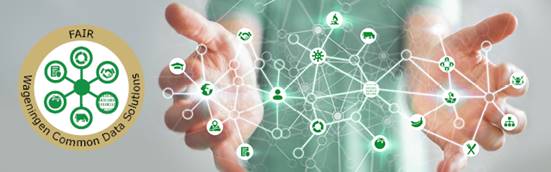 Pilot Study
A Pilot study was conducted with 3 WMR datasets 
(seals diet, animal tagging, sea soil sediment)

Conclusions of the Pilot Study:
Extraction of metadata from iRods is possible
Injection of metadata into iRods is possible

In the follow up we want to build the solution: 
to be able to automatically copy metadata from iRods to Geonetwork and vice versa.
W:
Migration per TT or project?
Metadata portal for users (internal/external)
4
Maintenance via UI
Search via UI (web)
Yoda filesystem
3
W.I.P. Metadata per folder
Metadata per folder
Research
Vault
Geonetwork
API(‘s)
1
iRods technology
Yoda metadata fields
ISOxxxx or Dublin core
Is this neccessary and for which usecase?
API?
database in postgres
iCat database e.g. postgres
2
‘Something’ to copy the metadata from iRods, into a Geonetwork readable format. Could we mimic a harvest format for Geonetwork? Or which other method will be feasable.
Process flow:
Start working with datafiles in Yoda research
Fill metadata fields while working on the files
E.g. for a publication: copy files and metadata to the vault.  Metadata to be checked by a datasteward.
Continue working with/on the data and repeat 3 when needed.

To automate: copy metadata from the vault to Geonetwork
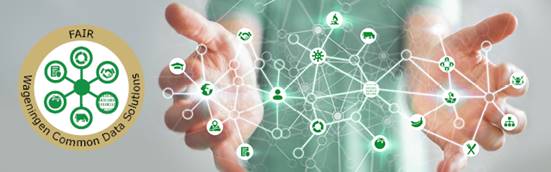 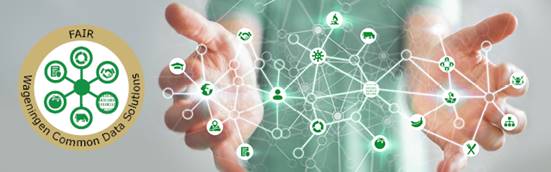 Impentation & Planning
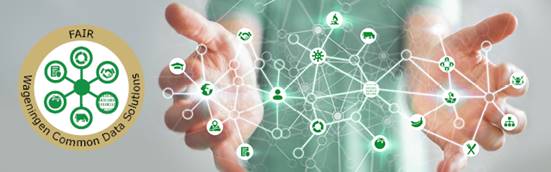 Collaborators
WMR – Application Support Team

WenR: Partner Institute & end-user

FB-IT: set-up test & production environment incl. real-time interfaces

SURF: Technical assistance
Thank you!